ERCOT Frequency Control Report
November 2018

ERCOT
Operations Planning

PDCWG | December 17th, 2018
Summary of November 2018
CPS1: 173.73%
Current CPS1 12-Month Rolling Average: 175.87%
2 BAAL Exceedance
3 hourly CPS1 scores below 100%
BAAL-003 Events have updated through August
2018 BAAL-003 FRM Performance: -895.19
2018 RMS1 Statistics
Mean: 15.31 mHz
Min: 12.66 mHz
Max: 19.18 mHz
Energy Statistics
Total Energy: 27,042,180  MWh
Wind Energy: 5,577,203 MWh
Percent Energy from Wind Generation: 20.62%
Minimum System Inertia
Mean: 178,025
Max: 266,848 on November 14th 
Min: 128,759 on November 3rd
2
Frequency Control
CPS1, BAAL, & RMS1
Hourly CPS1 by Day
November-18 CPS1 (%): 173.73
4
[Speaker Notes: Outliers:

11/3/18 18:00: 8.9%
Wind ramp down of >500 MW over 15 mins. Frequency was dragging due large expected generation deviation. Reg Up exhausted from 18:01 until 18:39.

11/3/18 21:00: 83.4%
Wind ramp down of >2,500 MW throughout the hour. Frequency was dragging due to wind ramp and large expected generation deviation. Reg Up exhausted from 21:20 until 21:55. 

11/14/18 10:00: 90.9%
Small Wind ramp up, load declining through mid day. Frequency was above upper deadband 10:09 to 10:23. Reg Down exhausted from 10:18 until 11:00.]
BAAL Exceedances & Violations
There was 2 BAAL exceedance
November 3, 2018
Wind was ramping down quickly
Unit loss when there was already a large expected generation deviation
Less than 59.91 Hz for 1 minute
5
15-Minute Average CPS1%
November-18 CPS1 (%): 173.73
6
12-Month Rolling Average CPS1
Current 12-Month Rolling Average: 175.87%
7
Daily RMS1 of ERCOT Frequency by Year
8
[Speaker Notes: Mean is 14.73 mHz]
Daily RMS1 of ERCOT Frequency by Month
9
Daily RMS1 of ERCOT Frequency by Month
10
Daily RMS1 of ERCOT Frequency by Month
11
[Speaker Notes: Mean: 15.31 mHz
Min: 12.66 mHz
Max: 19.18 mHz]
Frequency Profile Comparison
Frequency Profile Comparison
13
Frequency Profile Comparison
14
Time Error Correction
ERCOT Daily Time Error
16
Time Error Corrections Log Summary
There have been no time error corrections since December 2016
17
BAL-003 Performance
Op. Year 2018 BAL-003 Selected Events
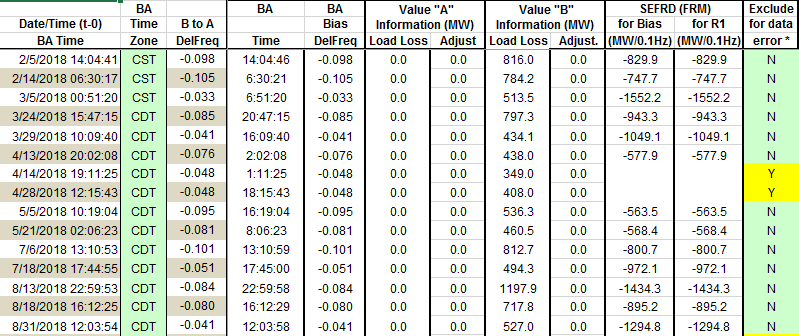 Maybe. Will be valuated at the end of the year.
19
Op. Year 2018 BAL-003 FRM Performance
20
ERCOT Energy Statistics
Total Energy
22
[Speaker Notes: 27,042,180 MWh]
Total Energy from Wind Generation
23
[Speaker Notes: 5,577,203 MWh]
% Energy from Wind Generation
24
[Speaker Notes: 20.62%]
ERCOT System Inertia
Daily Minimum System Inertia
26
[Speaker Notes: Minimum Inertia = 128,759 MW*s on 11/3/2018. Need details here.

Previous Minimum was 130,014 MW*s on 10/27/2017. This was also our record wind day.

November:
Mean: 178,025 
Max: 266,848 on November 14th 
Min: 128,759 on November 3rd]
Questions?
Thank you!
Op. Year 2017 BAL-003 Selected Events
28
[Speaker Notes: Frequency Bias updated from 764 to 759 in April]
Op. Year 2017 BAL-003 FRM Performance
29